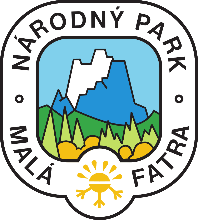 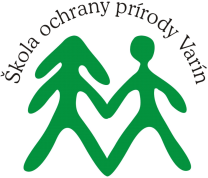 Ponukový list výchovno-vzdelávacích programov a exkurzií preSTREDNÉ ŠKOLYSpráva Národného parku Malá Fatra 2023-2024
Všeobecné informácie o programoch:
Adresa:
Kontaktné osoby:
Ing. Anna Žideková anna.zidekova@npmalafatra.sk
0902 793 295
Mgr. Alena Badurová
alena.badurova@npmalafatra.sk 
0903 298 131
Mgr. Dana Repáňová
dana.repanova@npmalafatra.sk
0902 797 478
Správa Národného parku Malá Fatra so sídlom vo Varíne, Hrnčiarka 197, 013 03 Varín
www.npmalafatra.sk
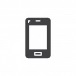 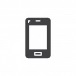 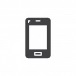 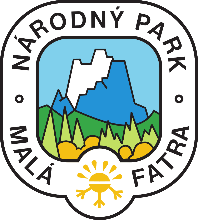 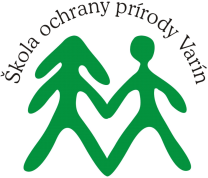 Ponukový list výchovno-vzdelávacích programov v interiéri preSTREDNÉ ŠKOLY
Správa Národného parku Malá Fatra2023-2024
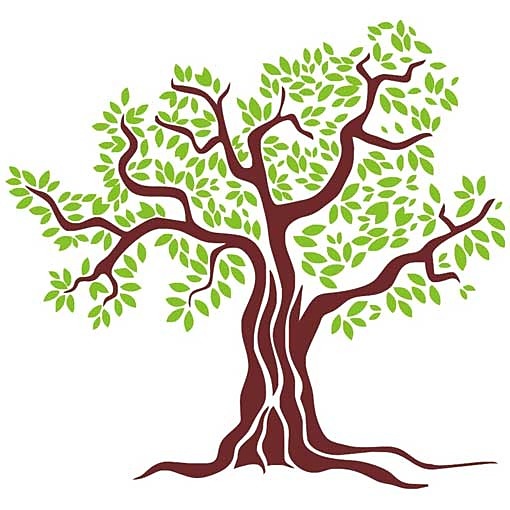 NÁRODNÝ PARK MALÁ FATRA A OCHRANA PRÍRODY 
Spoznáte rastlinstvo, živočíšstvo, ochranu územia Krivánskej časti Malej Fatry – NP Malá Fatra a kategórie maloplošných chránených území.
TAJOMSTVO LESA  
Odhalíme, čo je les a aký je jeho význam. Pochopíme rozdiel medzi lesom vypestovaným človekom a prírodným lesom. Započúvame sa do zvukov lesa v podobe aktivity - lesné bingo. Vysvetlíme si prirodzenú dynamiku lesa a rôzne prístupy k riešeniu kalamít. Spoznáme pralesy v Malej Fatre.
MOKRADE A RAMSARSKÉ LOKALITY 
Predstavíme si mokraď, aké funkcie plní, typy mokradí, Ramsarský  dohovor a Ramsarské lokality na Slovensku.
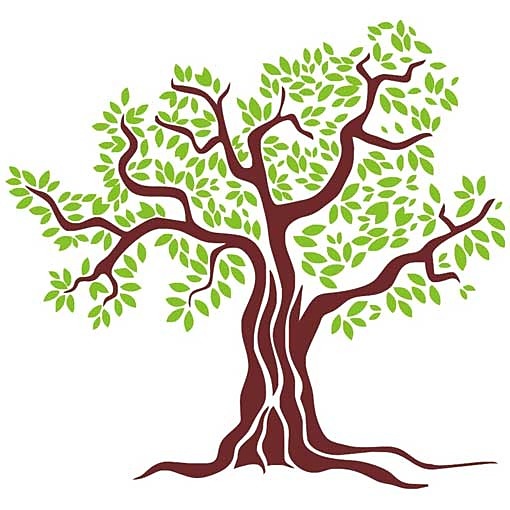 KAMUFLÁŽ V PRÍRODE 
Predstavíme si rafinované spôsoby, ako oklamať korisť, ale aj predátora, prečo sa živočíchy maskujú, aké druhy kamufláže v prírode existujú. Prostredníctvom krátkych videí sa dozviete, kto je najväčším majstrom v maskovaní.
MEDVEĎ KRÁĽ ZVIERATv 
Dozviete sa o evolúcii a druhoch medveďov, o živote medveďa hnedého. Oboznámite sa s metódami výskumu. Doplnkovo sa venujeme aj téme medveď a človek, medveď v umení, histórii. Tému sprevádzajú rôzne videá.
ŽIVOT VEĽKÝCH ŠELIEM 
Prostredníctvom prezentácie si ukážeme ako žijú veľké šelmy (medveď, vlk a rys). Naučíte sa rozpoznávať stopy a stopové dráhy  jednotlivých šeliem. Tému dopĺňajú rôzne videá.
KLIMATICKÁ ZMENA - HROZBA ALEBO BEŽNÝ JAV? 
Vysvetlíme si, čo je klíma, príčiny a dôsledky klimatických zmien na našu planétu, ako sa prejavuje zmena klímy na Slovensku a čo môžeme urobiť my všetci pre zmiernenie klimatickej krízy. Tému dopĺňajú rôzne videá.
VYMIERANIE DRUHOV 
Prostredníctvo prezentácie  si predstavíme Dohovor CITES, ktorého cieľom je postaviť svetový obchod s ohrozenými druhmi pod spoločnú kontrolu všetkých štátov sveta, tak aby sa dosiahla ich ochrana pred úplným vyhubením vplyvom bezohľadného získavania pre obchodné účely.
INVÁZNE DRUHY RASTLÍN OKOLO NÁS 
Dozvieme sa, ktoré druhy rastlín sú u nás nepôvodné, aké sú fázy ich zdomácňovania. Na mape si znázorníme odkiaľ k nám prišli, či je ľahké ich odstrániť a čo môže urobiť každý z nás pre zastavenie ich šírenia.
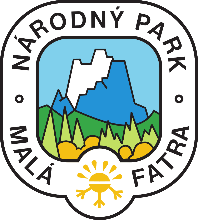 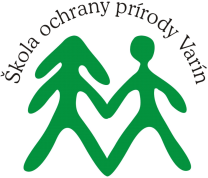 Ponukový list výchovno-vzdelávacích programov a exkurzií v teréne pre 
STREDNÉ ŠKOLY  
Správa Národného parku Malá Fatra2023-2024
Exkurzie:
VÝPRAVA NA LÚKU
Na výprave budeme skúmať farby lúky, spoznávať živočíchy i liečivé rastliny nielen prostredníctvom atlasov, ale aj pomocou mobilných  aplikácií
NÁUČNÝ CHODNÍK DIERY 
3 km trasa chodníka nás prevedie atraktívnym prostredím popri národných prírodných rezervácii Rozsutec a Tiesňavy, sústavou tiesňav sprístupnenou lávkami a rebríkmi.
ČO SKRÝVA LES?
Spoznáme rozmanitosť stromov, listov, vzťahov, zvukov a vôni. Dozvieme sa aké funkcie plní les, určíme aké vrstvy (poschodia) sa v lese nachádzajú a aké živočíchy a rastliny k nim prislúchajú.
TERCHOVÁ – ŠÍPKOVÁ
Začíname a končíme v osade Šípková. Počas trasy spoznávame stromy, rastliny mokradí a lúk, vodné živočíchy v území pod vrchom Pupov a typickú architektúru v osade Jánošíkovci, čo je rodisko J. Jánošíka.
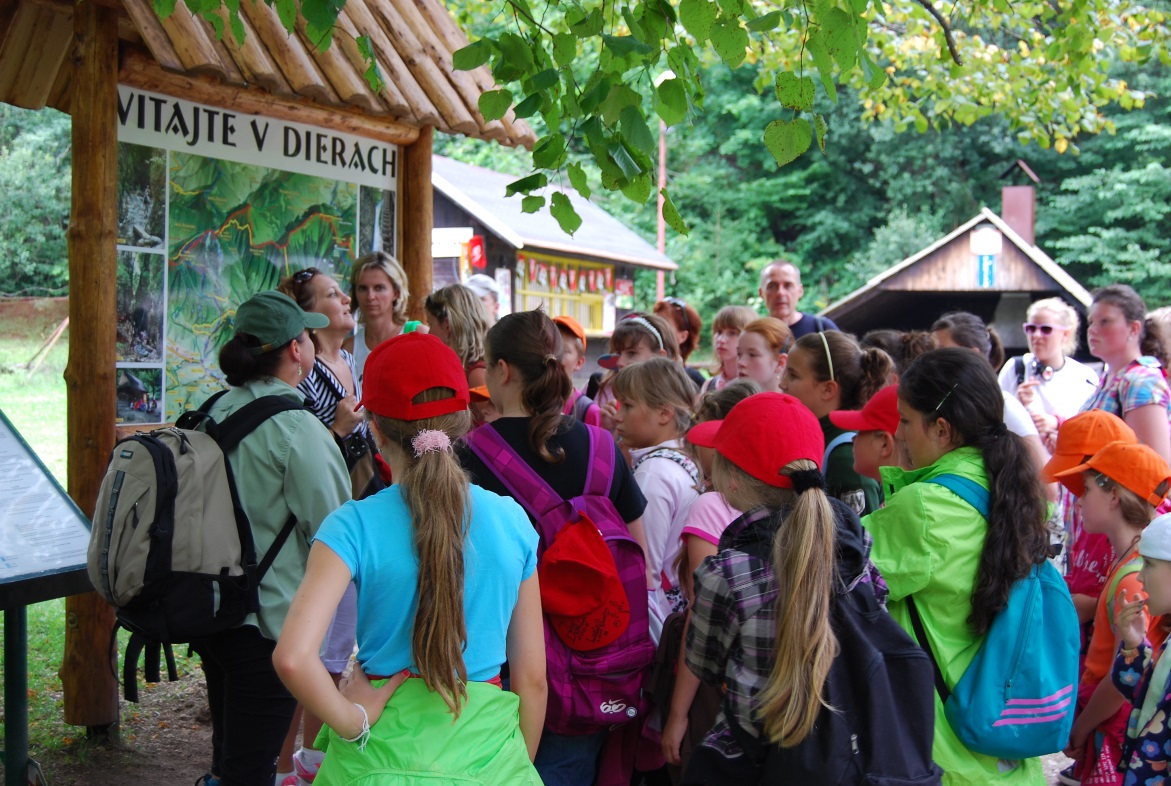 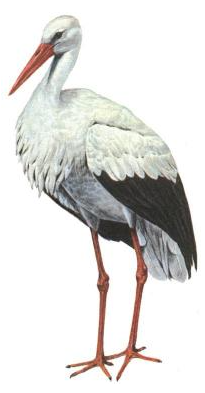 Celoslovenský ekovýchovný program pre žiakov ZŠ aj SŠ:
NOVINKA:
BUDTE SÚČASŤOU OBČIANSKEJ VEDY!
Pomocou Aplikácie Inaturalist si vytvoríte vlastný profil a môžete začať spolupracovať v rámci občianskej vedy . Stačí odfotiť chrobáky, motýle, vtáky, cicavce, rastliny, jednoducho všetko živé, čo sa vo Vašom najbližšom okolí nachádza. Môžete tak urobiť aj pri návšteve národného parku a pomáhať pri mapovaní chránených druhov. Všetky druhy nezabudnite v aplikácii označiť. Táto aktivita je dobrovoľná a je určená pre všetkých, ktorých baví výskum, pozorovanie a bádanie. 
Bližšie informácie o projekte získate na: www.inaturalist.org
EKOVÝCHOVNÝ PROGRAM BOCIAN 
Program je zameraný na pozorovanie života bociana bieleho na aktívnom hniezde a vypracovanie hniezdnej karty. Prebieha od jari do jesene v danom kalendárnom roku. 
Prihlasovanie do ďalšieho ročníka prebehne začiatkom roka 2024. Informáciu zverejníme na našom webe.
Zdroj: https://snaturou2000.sk/zivocichy/bocian-biely